Virtualizáció
Korszerű Adatbázisok
Ferenci Lászlóferencil@inf.elte.hu
Napirend
A virtualizáció típusai
Oracle virtualizáció
Oracle VM 3
ELTE OVS
Telepítés
A virtualizáció típusai
Platform virtualizáció
Alkalmazás virtualizáció
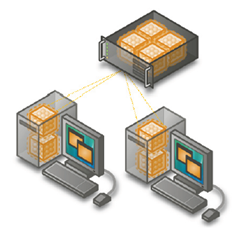 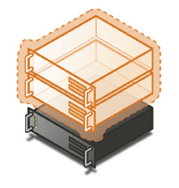 Desktop virtualizáció
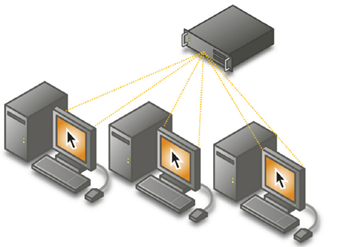 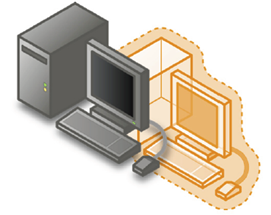 Folyamat


Emuláció, erőforrás virtualizáció
[Speaker Notes: Régen – egy alkalmazás egy szerver (+mentés,tesztelés/fejlesztés)

Rendszer erőforrásainak felosztása több (eltérő) virtuális számítógépre
-Több környezet / operációs rendszer futtatása ugyanazon a számítógépen
-Költséghatékonyság (infrastruktúra - hely,hűtés,áram; redundancia; kihasználtság; skálázhatóság)
-Hátránya  - ha a fizikai vas sérül, nem mennek a virtuális gépek sem

Memória virtualizálás
-Manchester – Egyetem – Atlas számítógép
-Kevés fizikai memória
-Alkalmazásoknak úgy tűnjön, több van
-Merevlemezen tárolja az adatokat, átviszi a memóriába amikor szükség van rá

Erőforrás virtualizáció
-Elhiteti a programokkal, hogy másmilyen hardver van a számítógépben,mint ami ténylegesen adott
Processzor-ütemezés - Másodperc tört része alatt többször is megállhat a program futása 
Virtuális memória
-Virtuális optikai eszköz ( pl - iso)

Desktop virtualizáció
-Kliens segítségével hálózaton keresztül másik számítógépre bejelentkezés
-Az alkalmazások a szerveren futnak
-Pl vnc, rdp

Emuláció
-Az emuláció során a fizikai hardvertől teljesen különböző virtuális hardverelemeket lehet létrehozni.
-Egy programot másik környezetben (pl más architektúrájú processzoron) is ki lehessen próbálni.
Régi alkalmazások futtatásához - pl. C64, Nintendo, Dos, Amiga
-Az emulációs szoftver egy folyamat az operációs rendszerben, ebből a szempontból olyan, mint bármelyik másik program.

Platform virtualizáció
-A virtualizált operációs rendszer ugyanúgy fusson, mintha közvetlenül lenne feltelepítve és kizárólagos hozzáférése legyen az erőforrásokhoz.
-Operációs rendszer szintű  - pl chroot - elszigetelés - Közös kernel
-Szoftveres virtualizáció – pl Java VM -A Virtual Machine Manager egy program, ami az operációs rendszer alatt fut ~ emuláció
-Hibrid ~ Hosted  ~ Type-2 hypervisor – pl Virtualbox - Az operációs rendszer maga a VMM, kliens alapú megoldás 
-Bare-metal ~ Type-1 hypervisor - A VMM az operációs rendszer és a hardver közé kerül, az operációs rendszerrel együtt települ a hypervisor – virtuális hardverkörnyezetet biztosít]
Szerver virtualizáció és karbantartás
OVMM – Oracle Virtual Machine Manager
Ingyenes használat
Magas teljesítmény
Központi kezelés
Egyszerű átcsoportosítás
Vállalati szintű terméktámogatás
X86/X64/Sparc
Oracle VM X86
Oracle VM Manager
Központi kezelés
Szerver
Virtuális gépek
Erőforrások
Böngésző alapú
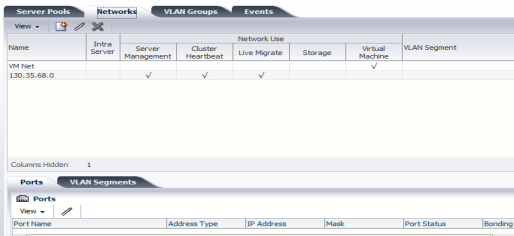 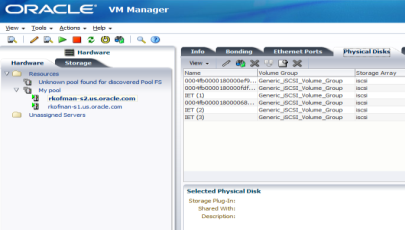 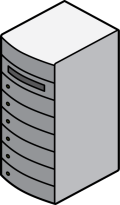 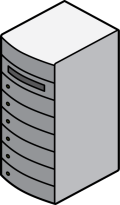 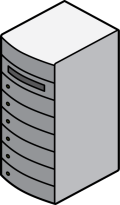 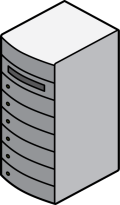 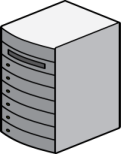 Oracle VM X86
Oracle VM Server
A „nyers vasra” települ
Magas teljesítmény
Sok vendég op.rendszer
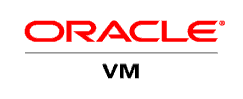 OVM áttekintés
OVM áttekintés II.
Oracle VM virtualizáció
Magas rendelkezésre-állás
Biztonságos migráció
Dinamikus erőforrás kezelés
Fizikai-virtuális / virtuális-virtuális migráció
Gyors létrehozás – VM sablon
Hálózati erőforrás-kezelés
Tárolási kapacitás kezelése
Tárolási kapacitás kezelése
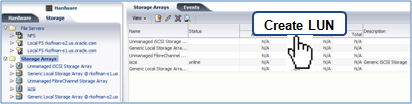 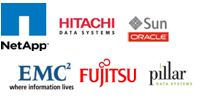 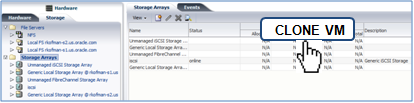 Oracle VM Sablon
Gyors átcsoportosítás
90+ rendelkezésre álló sablon
Elő-telepített és beállított kész VM
Alkalmazások, adatbázisok, operációs rendszerek
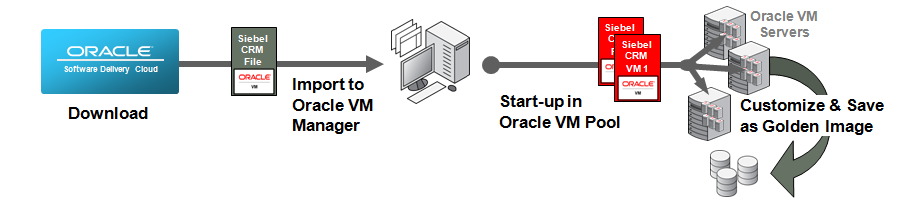 ELTE OVS
Supermicro SuperServer SYS-6036ST-6LR
24GB memória
Xeon X5650 cpu *2 – 2,66GHz proci, 6mag
7*2TB disk – Raid10
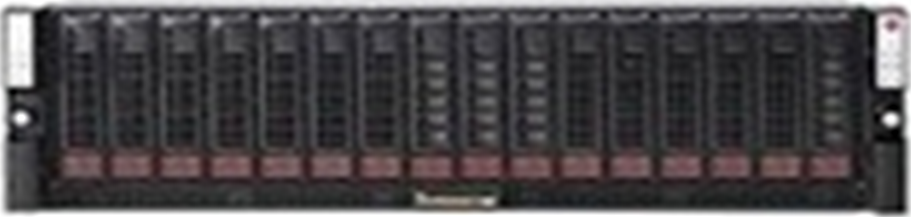 OVS telepítés
OVS telepítés
OVS telepítés
OVS telepítés
OVS telepítés
OVS telepítés
OVS telepítés
OVS telepítés
OVS telepítés
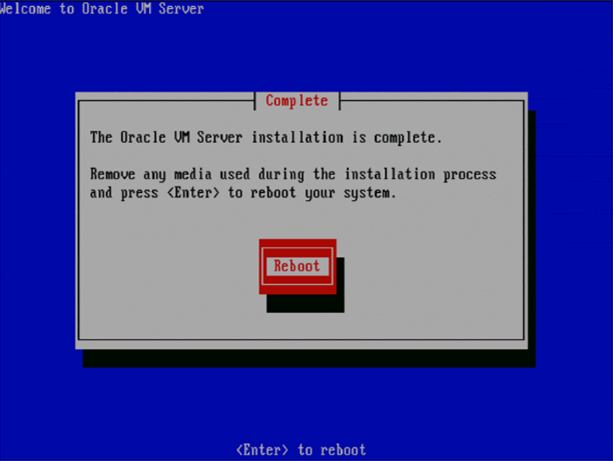 OVS telepítés
OVM Manager telepítés
OVM Manager telepítés
OVM Manager telepítés
OVM Manager telepítés
OVM Manager telepítés
OVM Manager telepítés
Oracle Virtualizáció
Honlap: oracle.com/virtualization
Twitter: twitter.com/orcl_virtualize 
Facebook: facebook.com/oraclevirtualization 
Blog: blogs.oracle.com/virtualization
Letöltés: edelivery.oracle.com/oraclevm